Bli med på ​pizzaparty!
Mandag 19.august kl. 18.00-19.30i Flekkerøy kirkePåmelding: Innen fredag 16 .august 2024: flekkeroymenighet.no
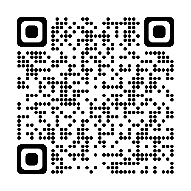 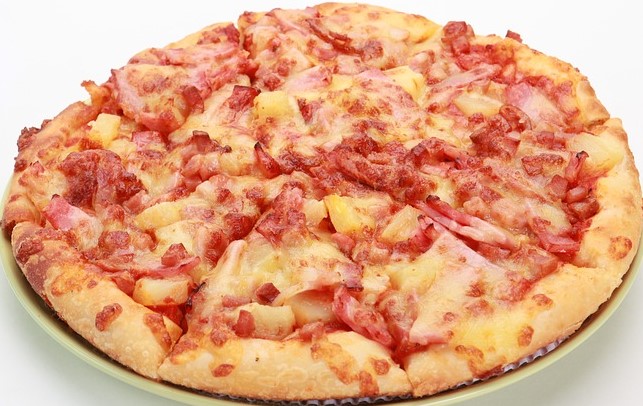 Trosopplæringstilbud ​for 6. trinn
(alle på trinnet er velkommen)
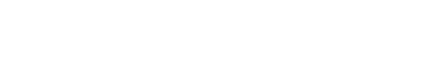 Bli med på pizzafest!

Onsdag 21.august kl.18.00-19.30

Påmelding: Innen søndag 18.august 2024: flekkeroymenighet.no
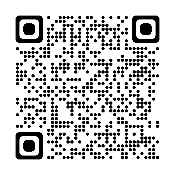 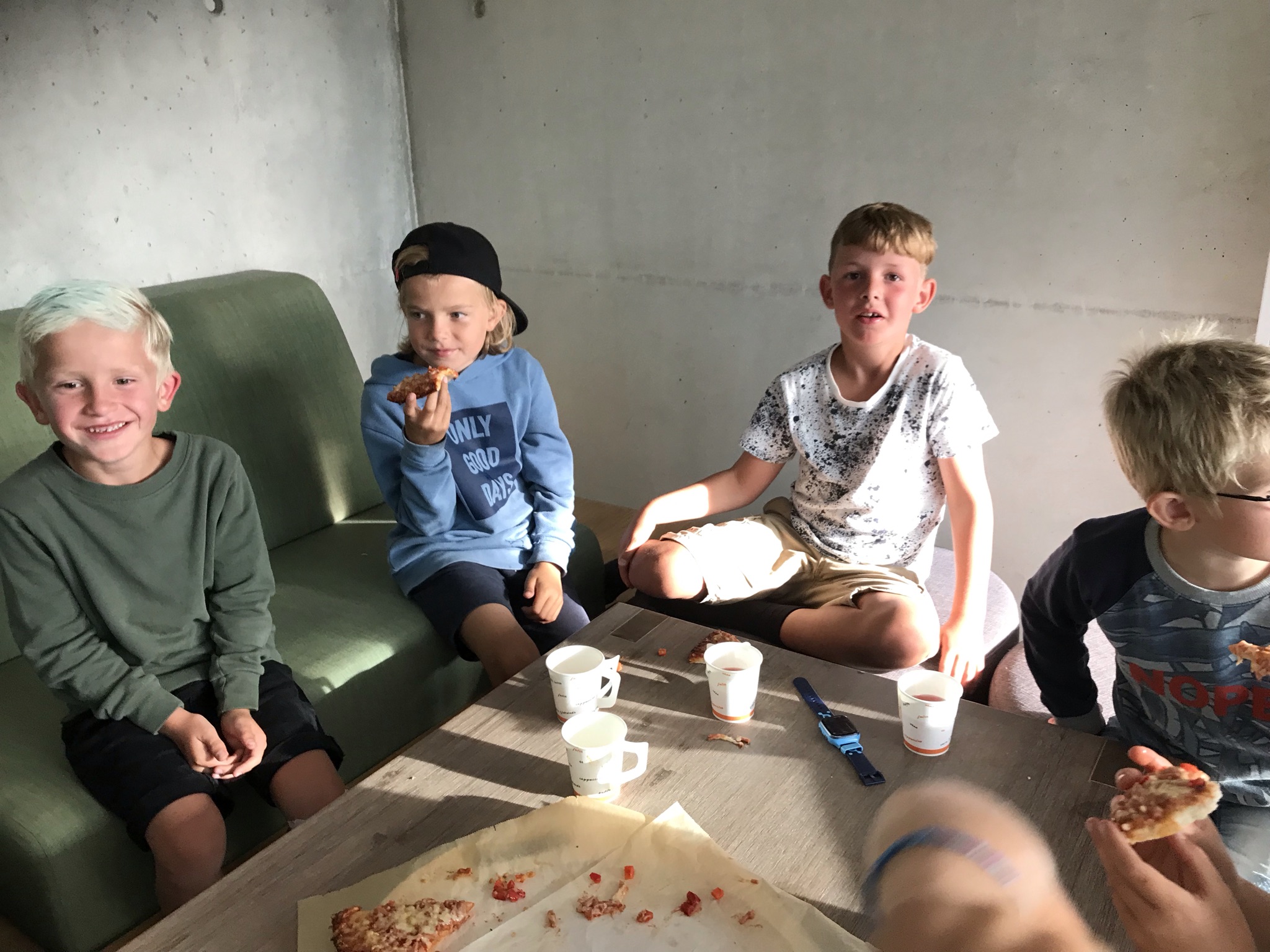 Trosopplæringstilbud ​for 3. trinn
(alle på trinnet er velkommen!)
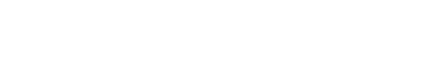 AGENTKLUBBEN FOR 1.-3.TRINN
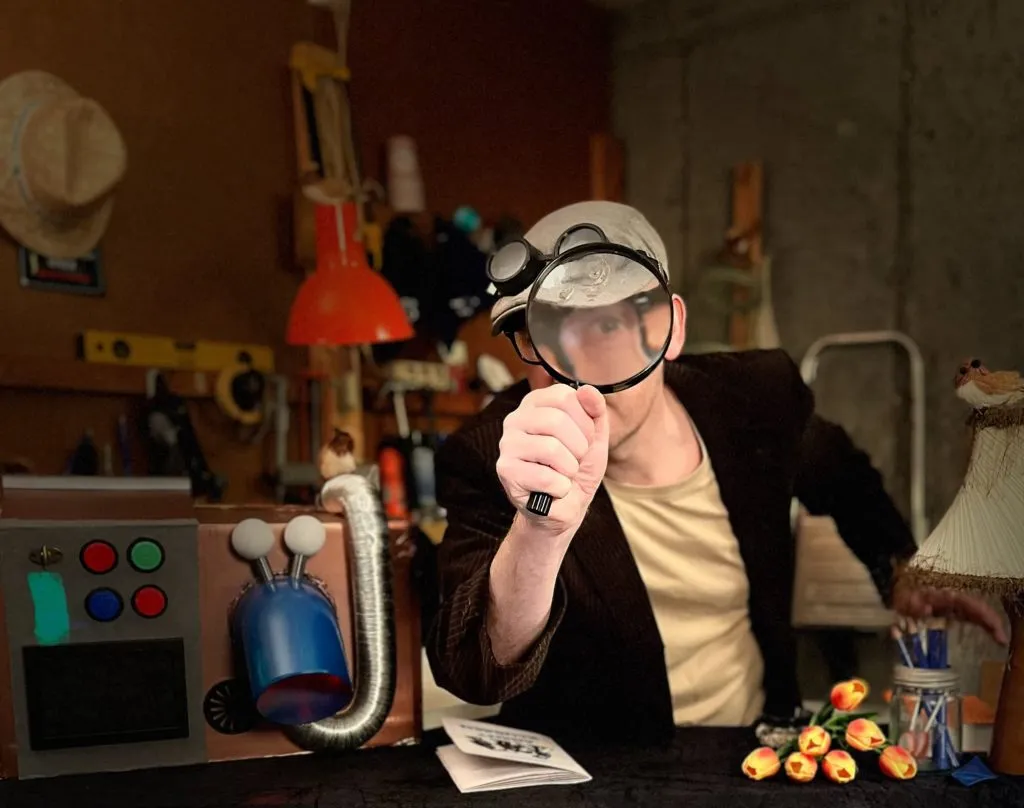 Hvor:
Flekkerøy kirke
Når:
kl.11.00, under gudstjenesten.
Innhold:
bibelfortelling, agentoppdrag, lek  og sang.
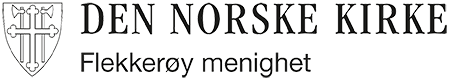 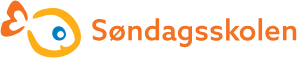 4.-8.trinn​!

 Flekkerøy Kirke

 søndager kl.11.00
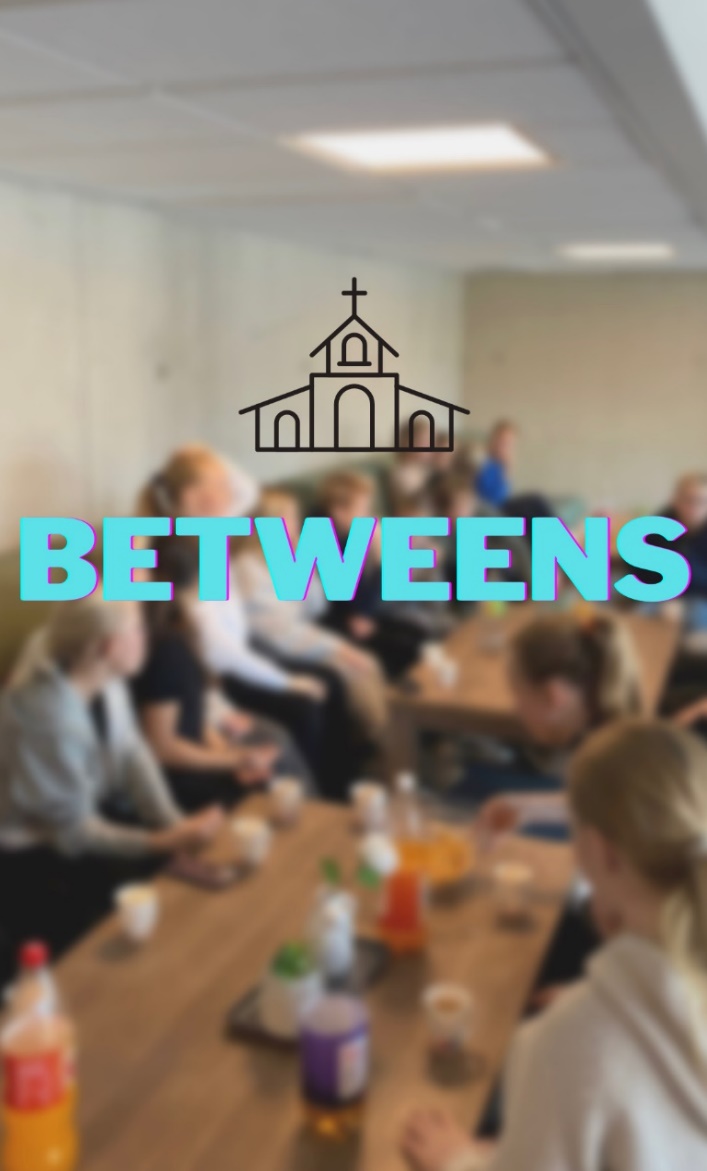 Møtes i kirkesalen.
Har samlingen i Puls. (underetasjen)
Andakt, Lek og spill.
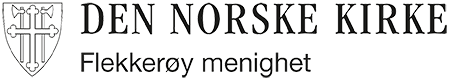 You2/ chill for 6.-8.trinn!
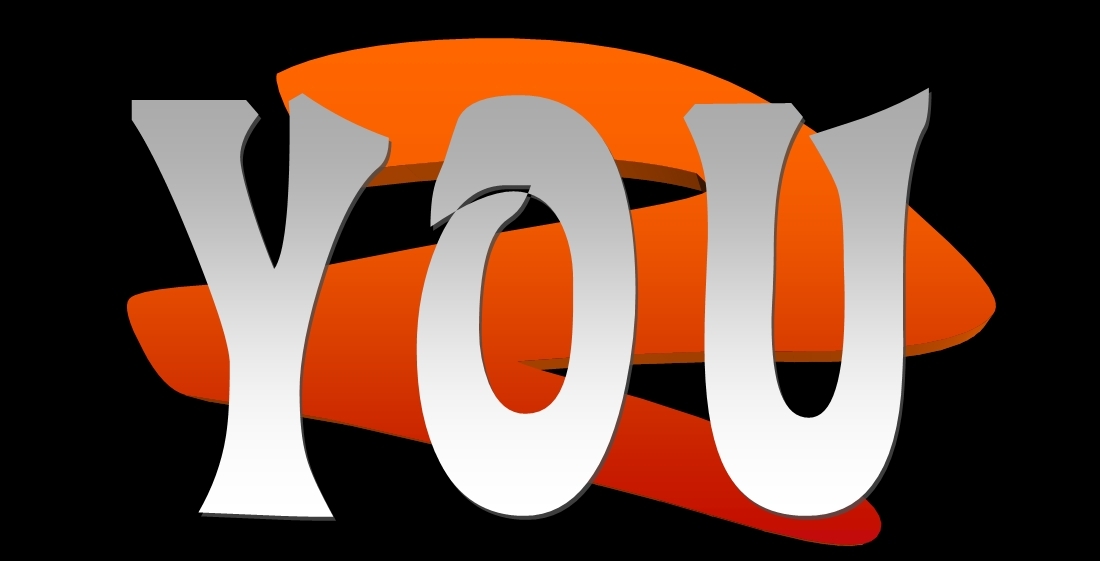 Fredager i Puls, 
underetasjen i Flekkerøy kirke. 
Fra kl.19.00-21.00

Oppstart fredag 30.august.
Innhold: 
Ulike aktiviteter,  spill og kiosk
Andakt på You2
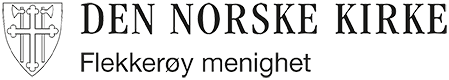 BIBEL-GUDSTJENESTE !
Alle på 5.trinn inviteres 
til å motta en gratis bibel
tirsdag 15.oktober kl.18.00 i 
Flekkerøy kirke.

Påmelding for å motta bibel: flekkeroymenighet.no
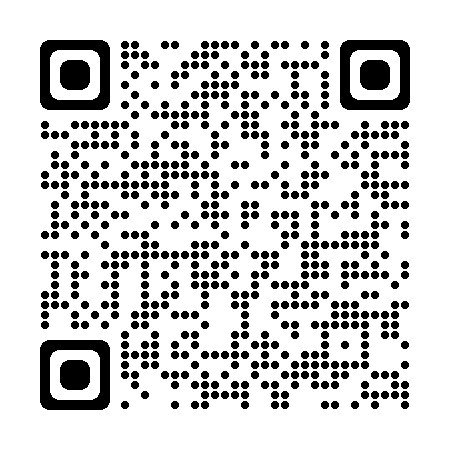 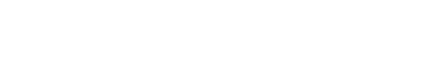 Bli med på ​bibelkurs
6 onsdager fra 23 okt.-27.nov. kl. 13.15-15.00i Flekkerøy kirke
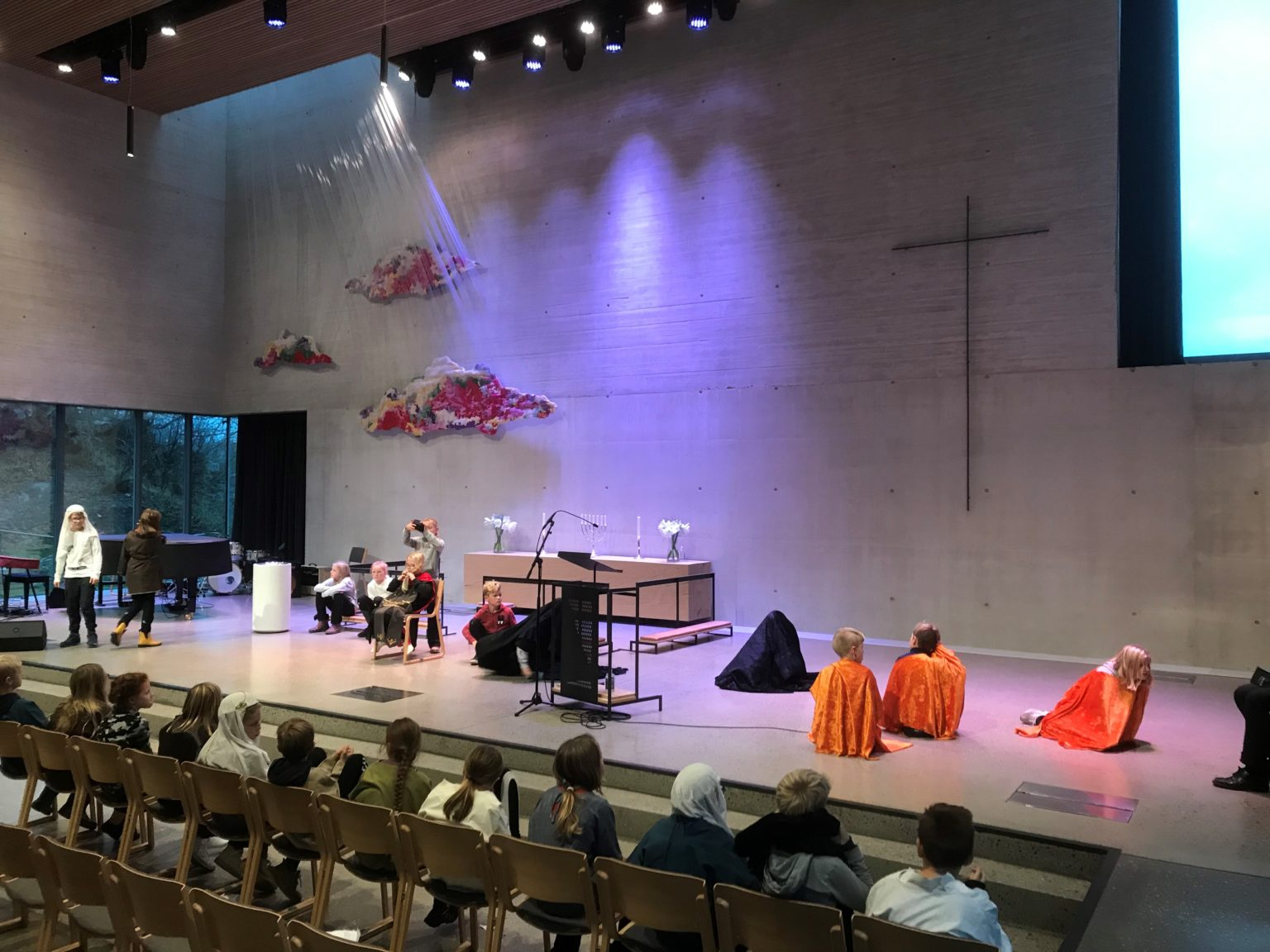 Innhold :
Måltid, undervisning rundt bibeltekster, ulike aktiviteter .

Påmelding :
 flekkeroymenighet.no
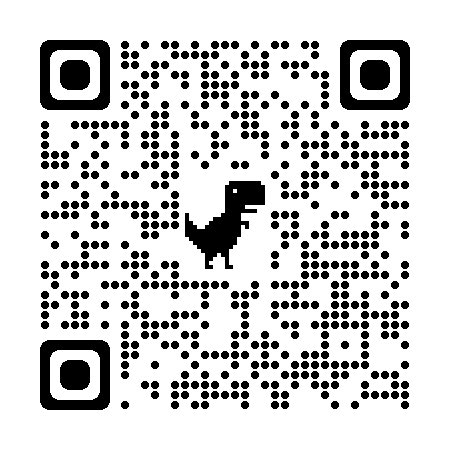 Trosopplæringstilbud ​for 5. trinn 
(alle på trinnet er velkommen)
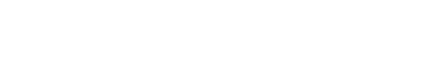 ​
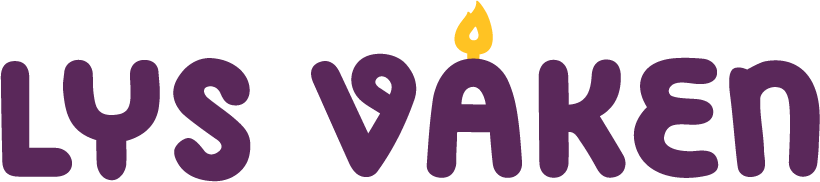 Lørdag 23.nov.  kl.18.00-søndag 24.nov.kl.12.30 i Flekkerøy kirke.Vi overnatter i kirka.
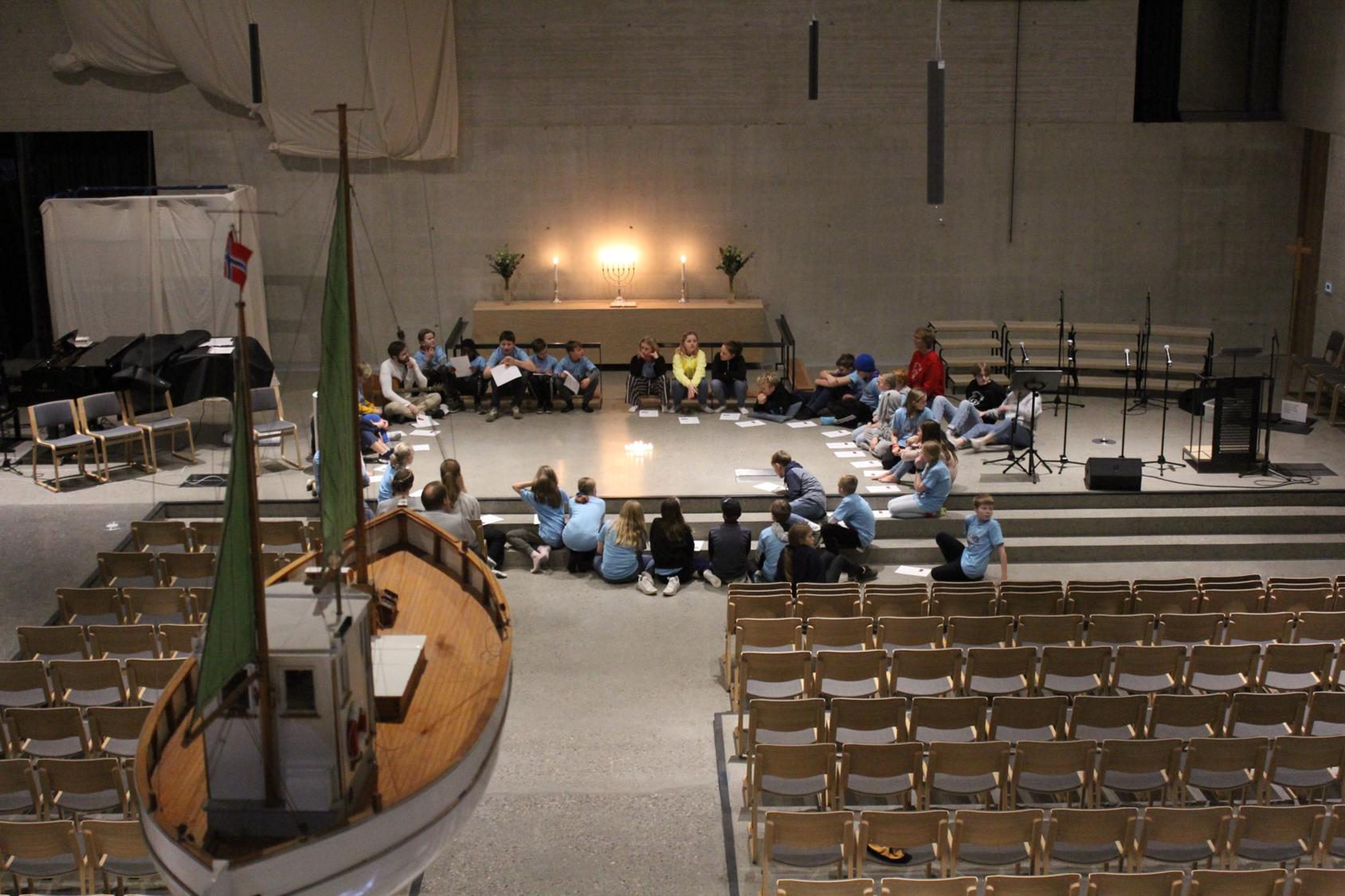 Påmelding til: Flekkeroymenighet.no.

 Trosopplæringstilbud ​for 6. trinn.
(Alle på trinnet er velkommen)
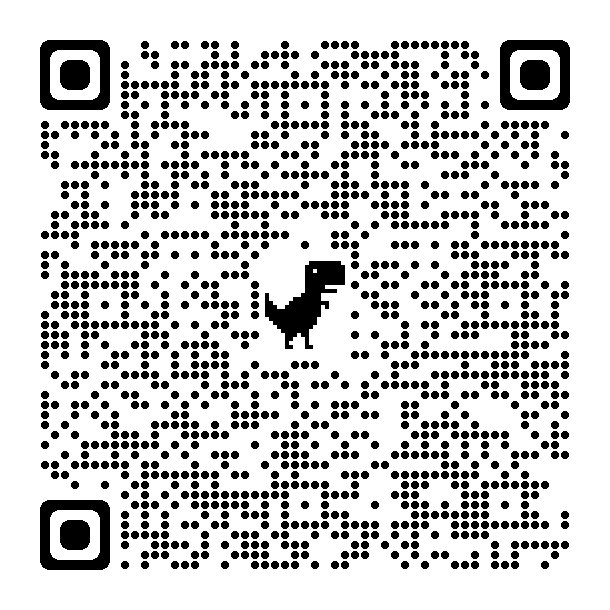 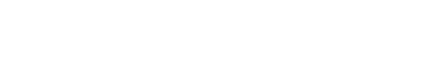 Julevandring for 2.trinn  i Flekkerøy kirke!Hele trinnet inviteres til julevandring i skoletiden en dag før jul.
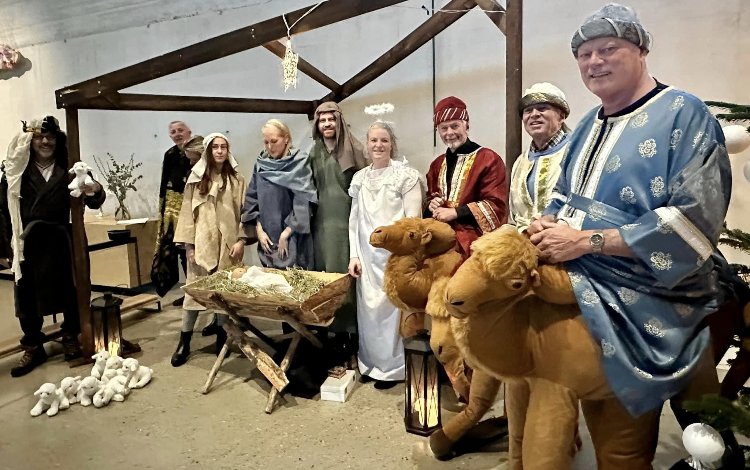 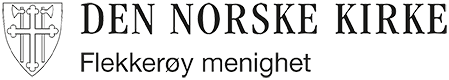 Tårnagenthelgfor 3. trinn!Sted: Flekkerøy kirkeTidspunkt:  lørdag 22.mars fra kl.11.00-15.30 og søndag 23.marskl.09.30-12.00Innhold: Agentmøtet lørdag starter kl.11.00 . I løpet av helgen skal det løses oppdrag og mysterier, vi utforsker kirken og bibelens fortellinger. Barna bor hjemme, men vil være sammen i kirken lørdag og søndag. Søndag treffes vi igjen kl.09.30 for å øve igjennom alt før gudstjenesten. Agentgudstjenesten starter kl.11.00, der tårnagentene skal delta. Foresatte, søsken, faddere og venner er også velkommen til gudstjenesten.
 Pris: 50,-  Vippsnummer: 715205Påmelding: flekkeroymenighet.noSamlingen tilrettelegges for ulike behov
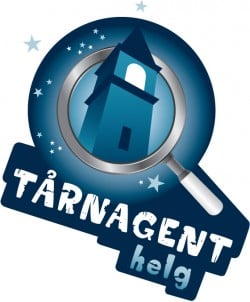 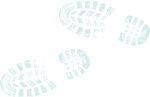 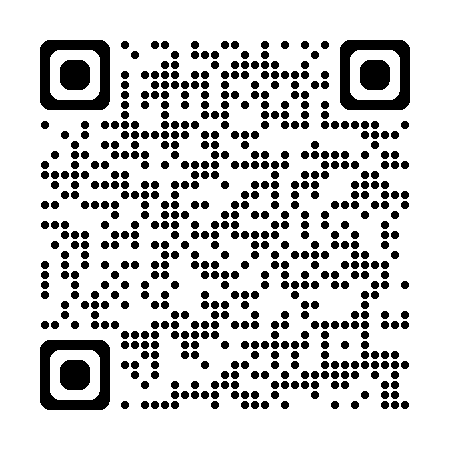 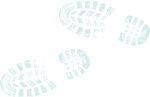 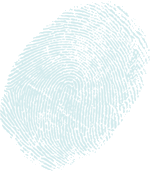 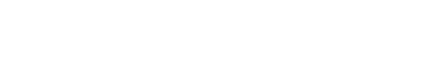 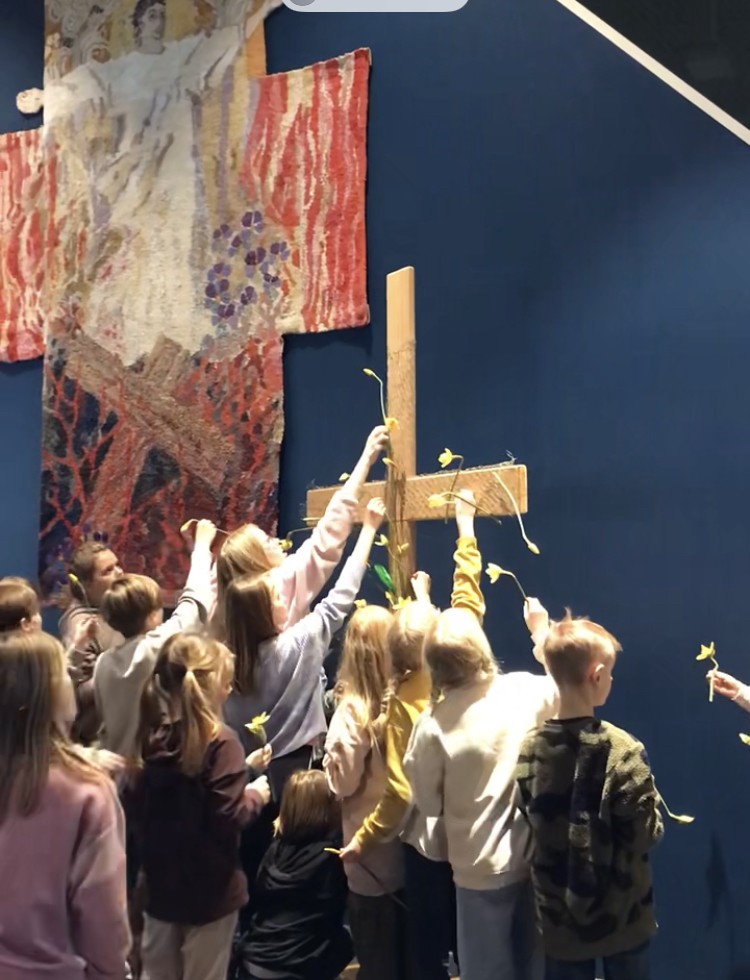 Bli med på påskevandring!Onsdag 9.april kl. 13.15-15.00i Flekkerøy kirke.Påmelding: Innen søn. 6.april 2025: flekkeroymenighet.noTrosopplæringstilbud for 4. trinn.
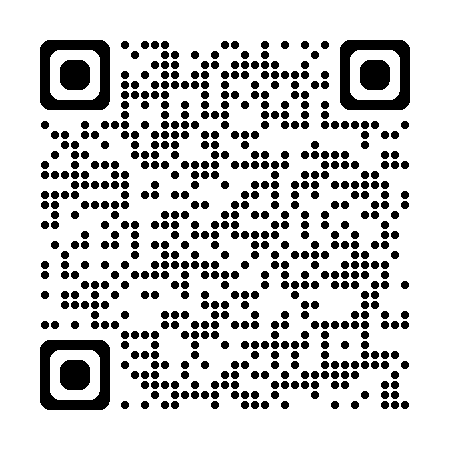 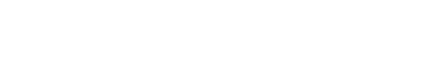 Bli med på ​pinsefest!
Onsdag 4.juni kl. 13.15-15.00i Flekkerøy kirke.
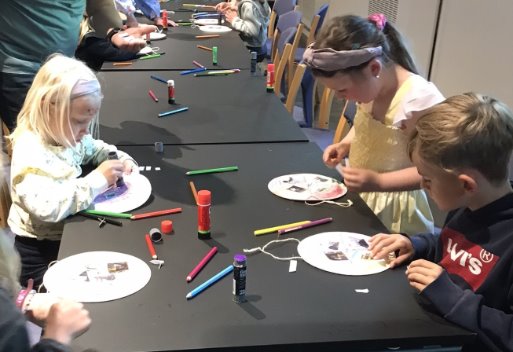 Innhold:
Måltid, bibelvandring, aktivitet.

Påmelding:
Flekkeroymenighet.no

Trosopplæringstilbud ​for 1. trinn. 
(alle på trinnet er velkommen)
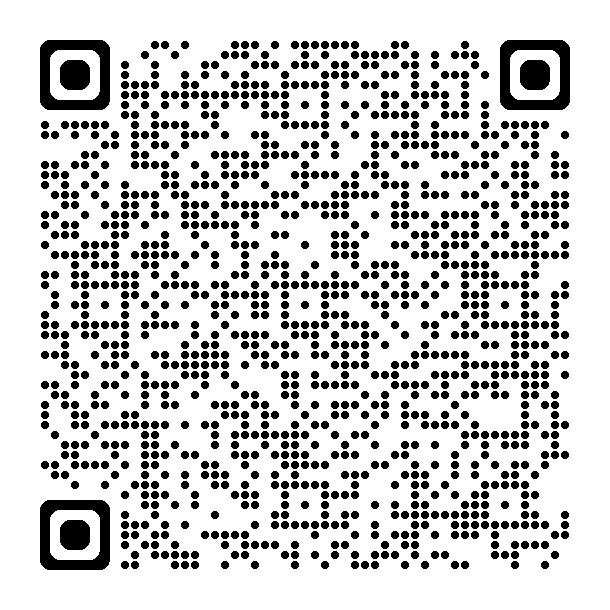 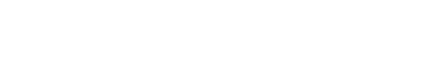